Let’s Prevent Falls!
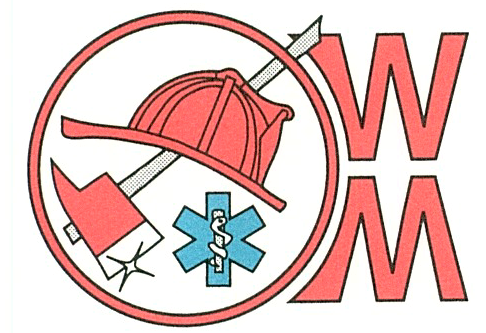 Fall prevention for residents of senior residence facilities
Goals:
Increase awareness regarding the causes of falls 
Learn the steps to take to prevent falls
Learn how to personally prepare for emergencies 
Learn what to expect if the facility needs to use its emergency operations plan
Falls are the most common, disabling and expensive health condition experienced by older adults.
Common Causes of Falls:
Many factors predispose older people to falls, including:
unsteady gait and balance
weak muscles
poor vision 
Medications
Dementia
Common Causes of Falls –  External Factors
Poor lighting
Loose rugs
Tripping hazards in the home
Poorly fitting shoes
Clutter 
Beds or toilets without handrails
Prevention Works!
Participating in fall prevention activities can reduce risk of falls, lessen threats to mobility and independence, and save lots of money in health care costs.
Your plan for preventing falls:
Identify fall risks
Address your fall risks 
Participate in activities to lower the risk of falls
Identify your risks:
Have you experienced a fall before?
Do you have any issues with your balance and gait?
Do you take any medications?
Do you have any issues with your vision?
Address your fall risks:
You may have to modify your home environment
Know how to get up for a fall and when to call for help
Know your facility’s lift assist policy
Balance and Gait
Have an annual balance assessment done
Identify any risks and hazards associated with balance and gait issues
Have Your Medications Reviewed  and Blood Pressure Checked
Multiple medication use is associates with an increased fall risk
Talk  to your doctor about all of the medications you take and discuss how they interact together and how they affect your balance and vision
Record medications on the File of Life and create an individual safety profile online at www.smart911.com
Vision
Have vision checked regularly by a doctor
Have adequate lighting and night lights to guide a path from the bed to the bathroom
Make changes in levels of floors easily visible
Paint stripes on steps/stairs
Participate in activities that lower your risk for falls:
Use a home safety checklist
Have an annual balance assessment
Have your blood pressure checked and your medications reviewed
Have your vision checked regularly
Walk or exercise regularly if you are able
Attend safety and wellness events at your facility
Home Safety Check
Arrange furniture so you can move around easily
Remove tripping hazards - get rid of throw rugs 
Remove clutter
Have adequate lighting
Use grab bars in bathroom
Clean up spills immediately
Keep frequently used items on lower shelves
Schedule your annual assessments
Balance and gait
Vision
Medical exam

Talk to your doctors about how these issues may increase your risk for falls and make a plan to reduce that risk.
Exercise!
Regular exercise and strength training helps with balance and walking.

Exercise at your facility if possible
Check recreation center’s programs
Some strength training moves can be done with a chair in the home
Walk safely:
Footwear – should be appropriate for mobility, ability and environment
Walk slowly
Walk in pairs or groups if possible
Avoid walking on ice or slippery surfaces
Be aware of any physical limitations pose as a safety hazard when walking in or near traffic
Cross the street at intersections, cross walks or designated areas
Personal Emergency Preparedness
Have a list of emergency phone numbers and contact information
Have a completed File of Life at home and a pocket version for when you are out and about
Create your own individual safety profile at www.smart911.com 
Have a “Ready to Go” kit in the event of an evacuation
Facility Emergency Plan
Review the written copy of your Facility’s Emergency Plan and know when it is appropriate to evacuate
Know your facility’s relocation plan and sites
Let your family members or loved ones know where those relocation sites are
Facility Lift Assist Policy
Review your facility’s Lift Assist Policy:
When and how to try to get up from a fall (illustration)
When to call for help
Preventing Falls
Falls are very common, with serious consequences.
Falls can be prevented.
Do your part to reduce your risk:
Schedule health assessments and talk to your doctors about how any issues with balance, gait, vision or medications affect your fall risk.
Modify your home environment and eliminate fall hazards.
Walk safely and wear appropriate shoes.
Exercise regularly for your health, strength and balance.